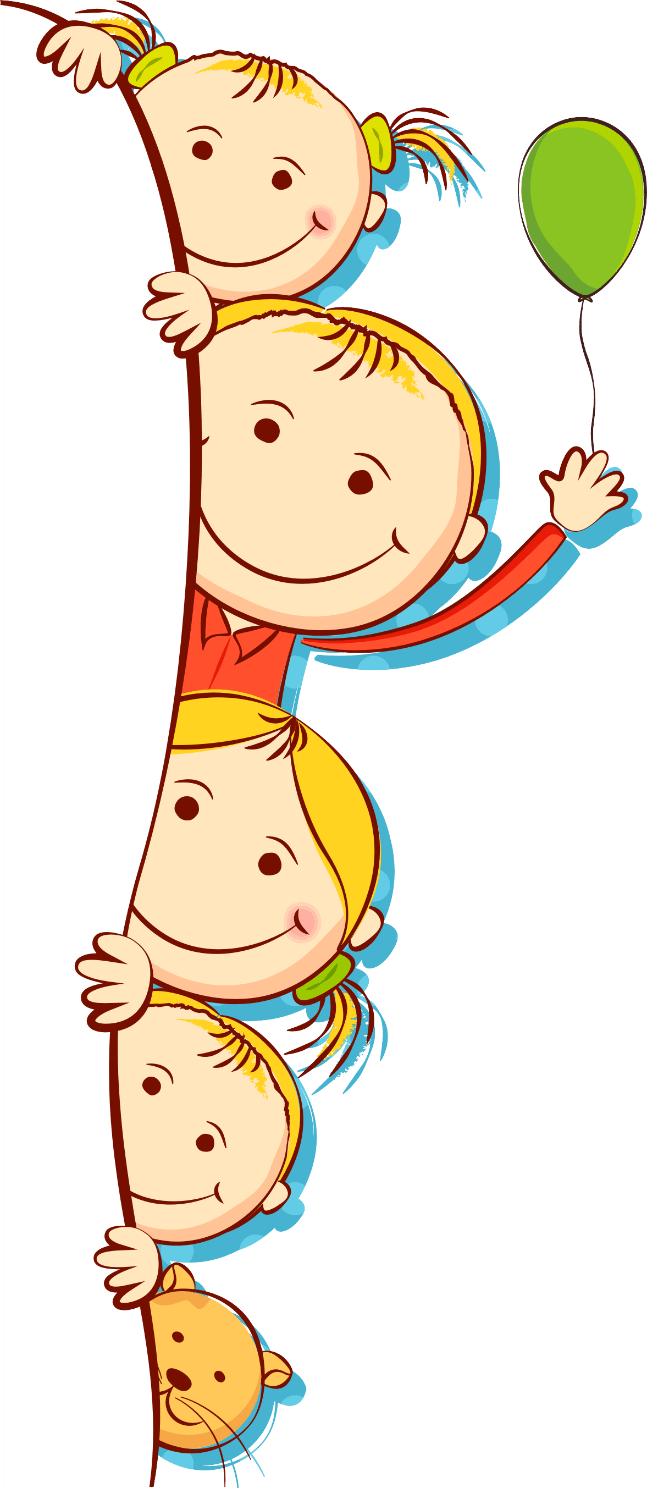 CHÀO MỪNG CÁC BẠN 
ĐẾN VỚI TIẾT HỌC HÔM NAY!
Thứ tư, ngày 9 tháng 3 năm 2022
Toán
Luyện tập ( trang 129)
YÊU CẦU CẦN ĐẠT
- Rèn kĩ năng giải “ Bài toán liên quan đến rút về đơn vị”.
- Rèn kĩ năng viết và tính giá trị của biểu thức.
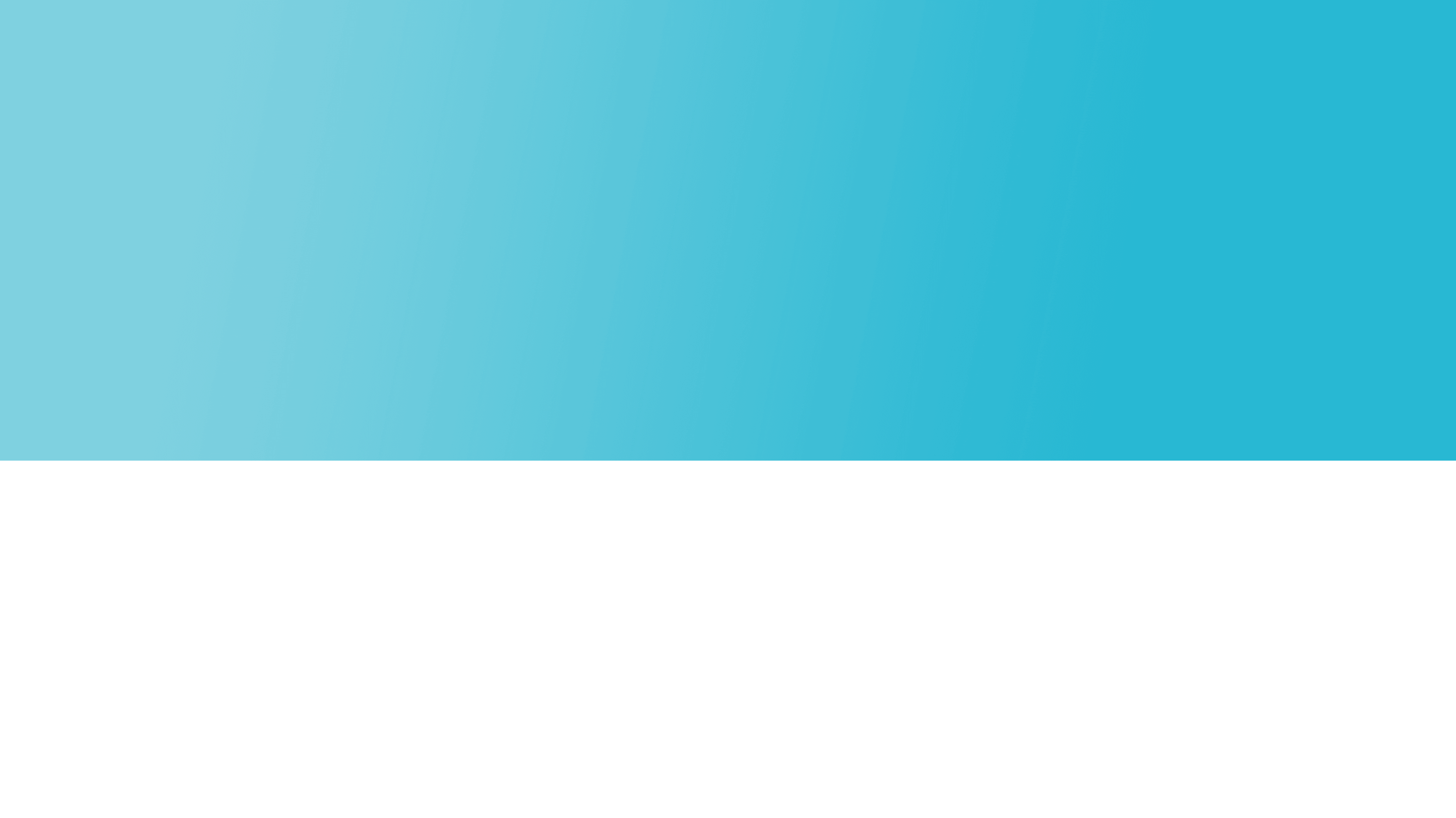 TRÒ CHƠI
Ai nhanh ai đúng
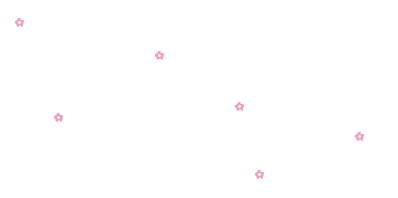 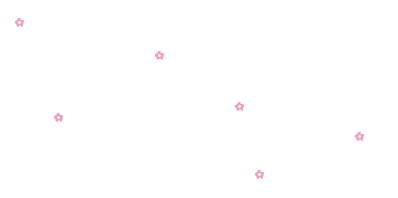 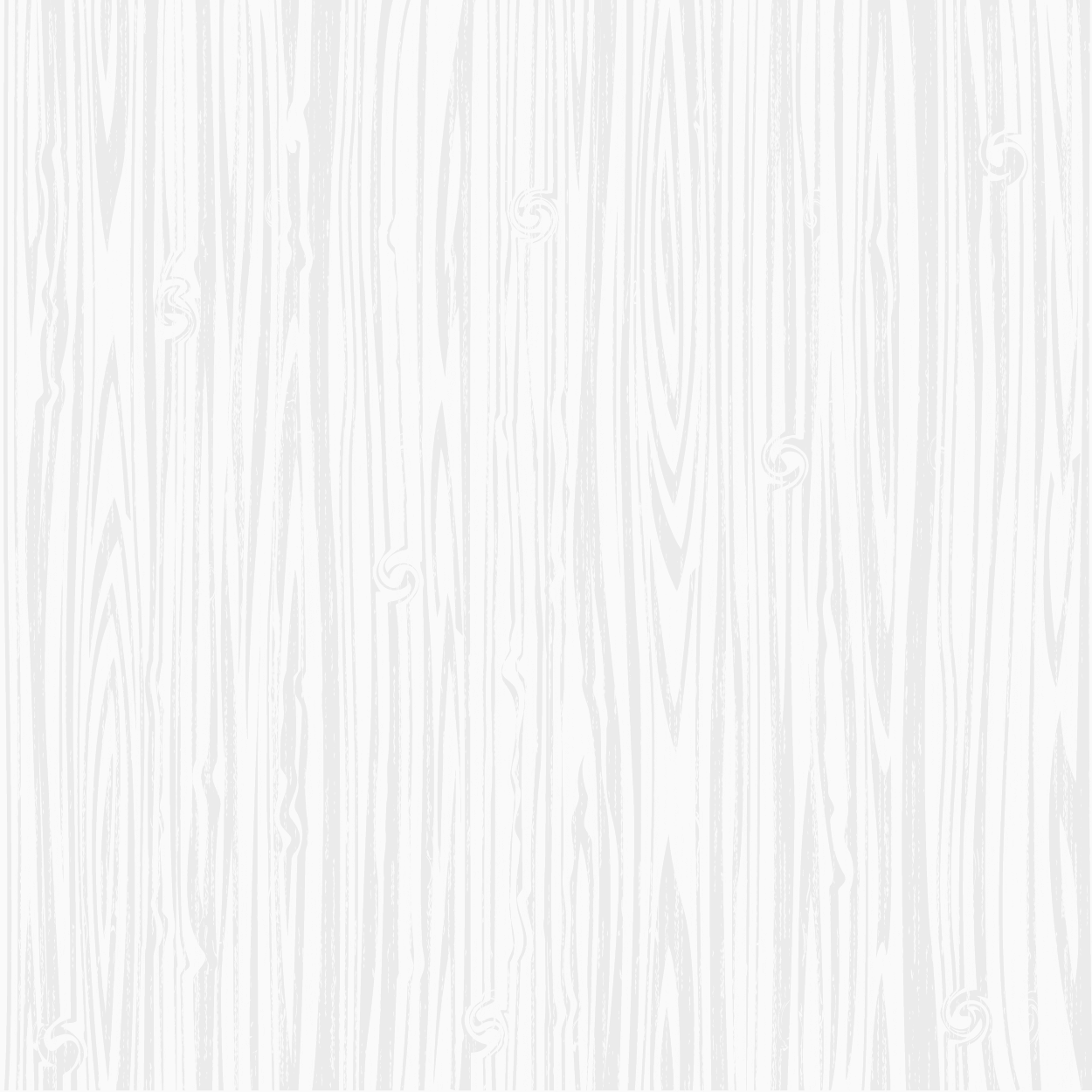 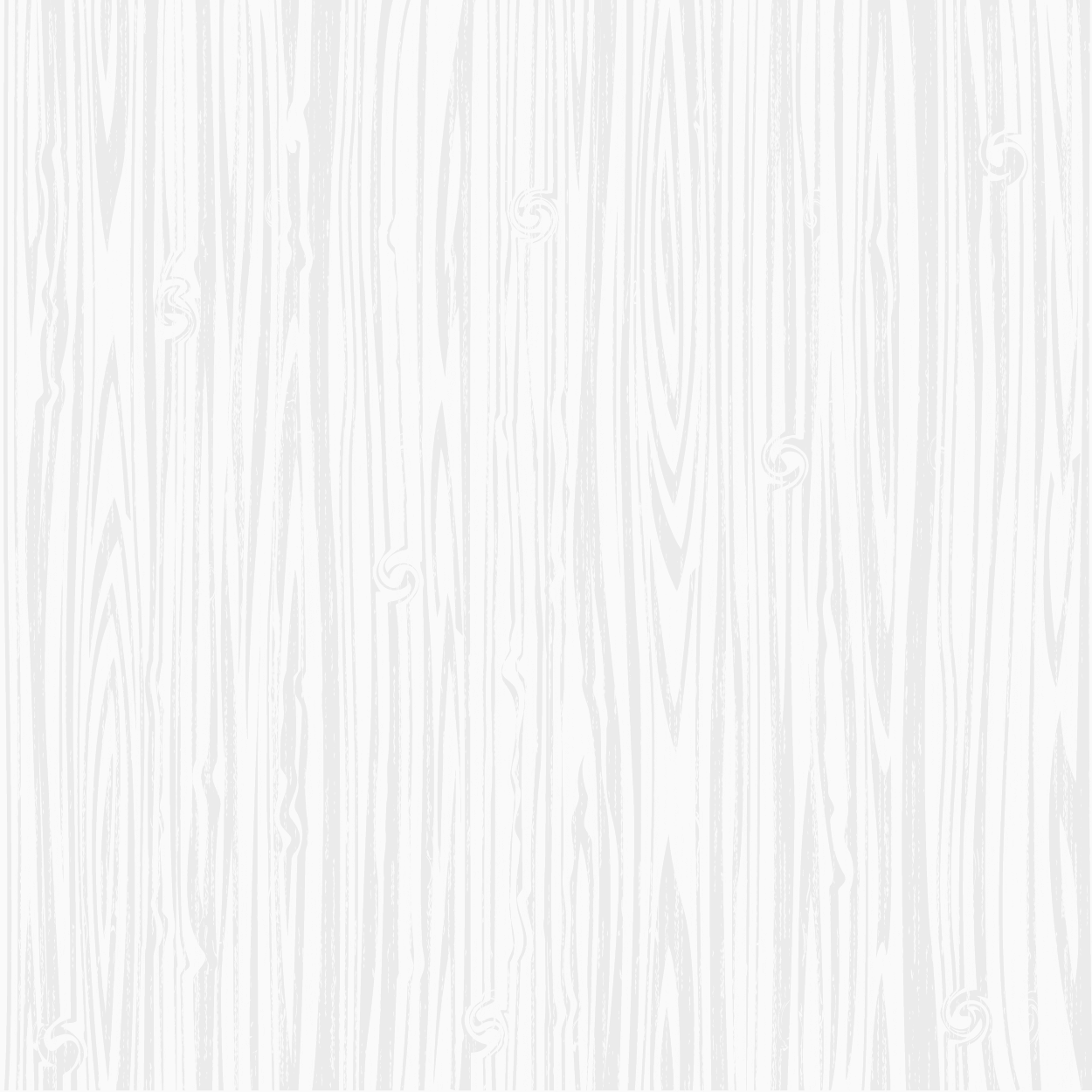 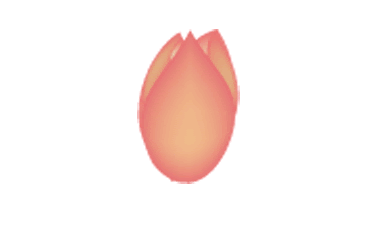 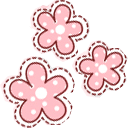 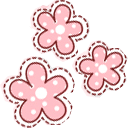 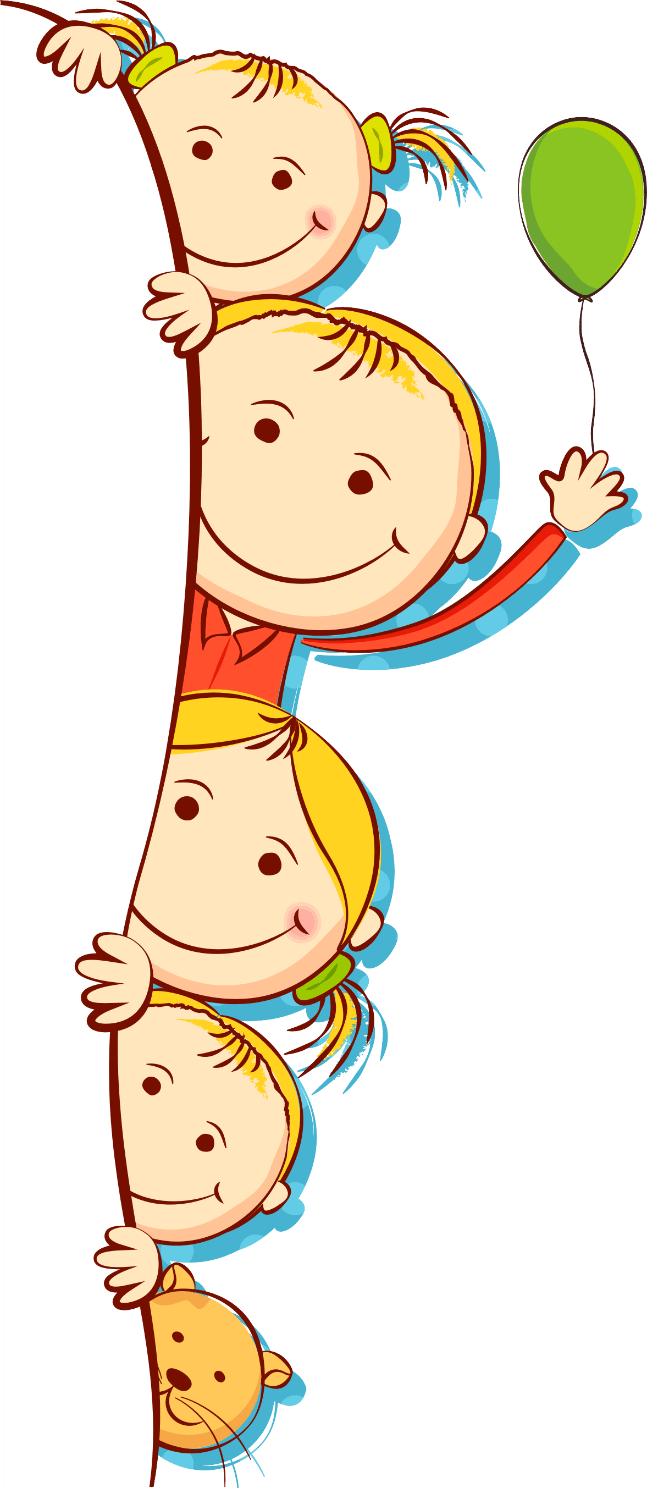 Câu 1: Khi thực hiện bài toán liên quan đến rút về đơn vị, ta thực hiện mấy bước tính?
1 bước tính
 2 bước tính
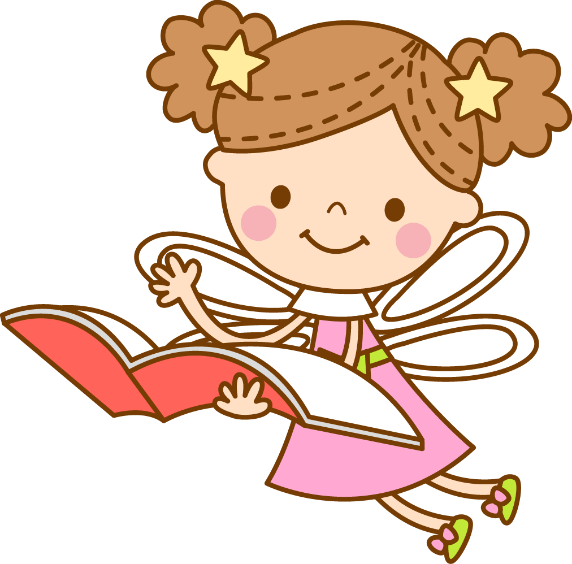 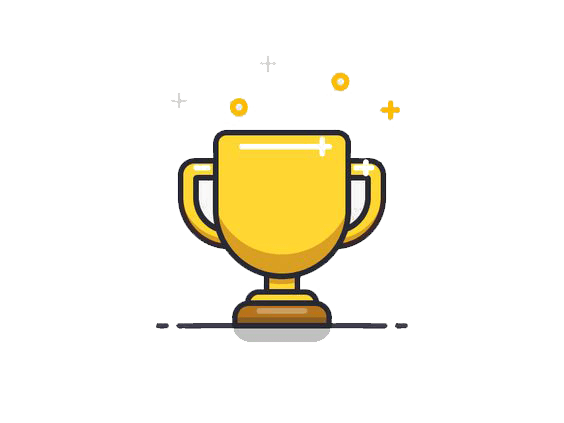 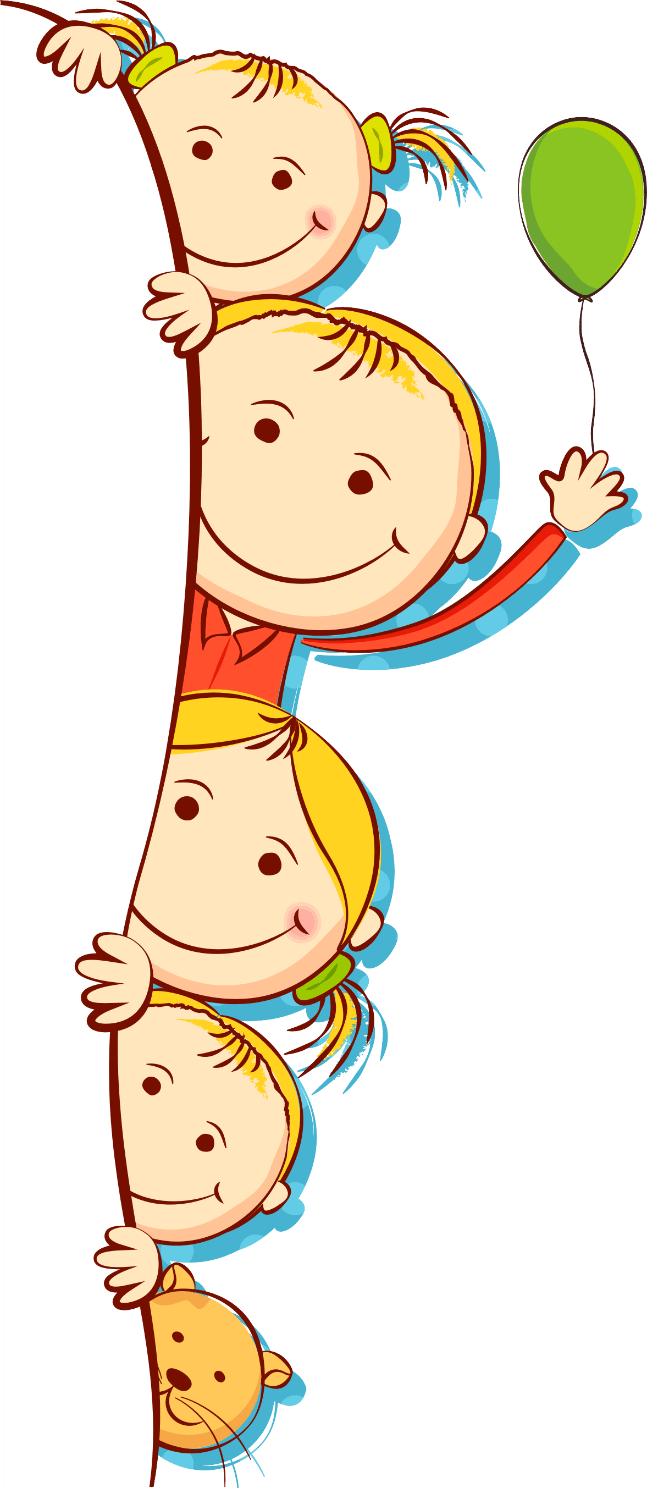 Câu 2: Tìm giá trị của 1 phần là bước thứ mấy trong các bước thực hiện bài toán liên quan đến rút về đơn vị?
Bước 1
 Bước 2
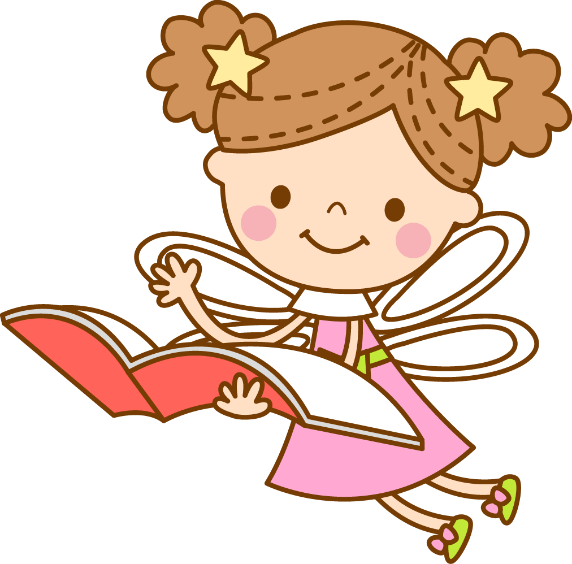 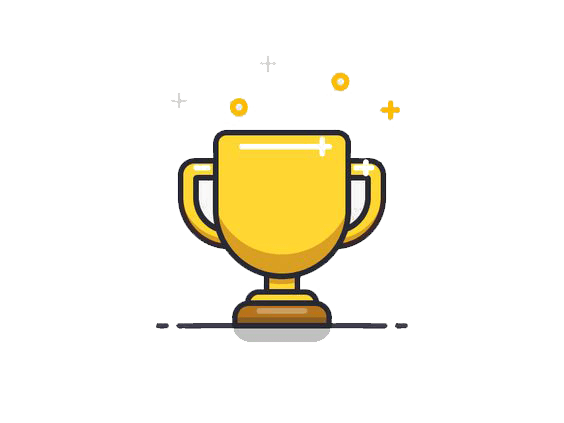 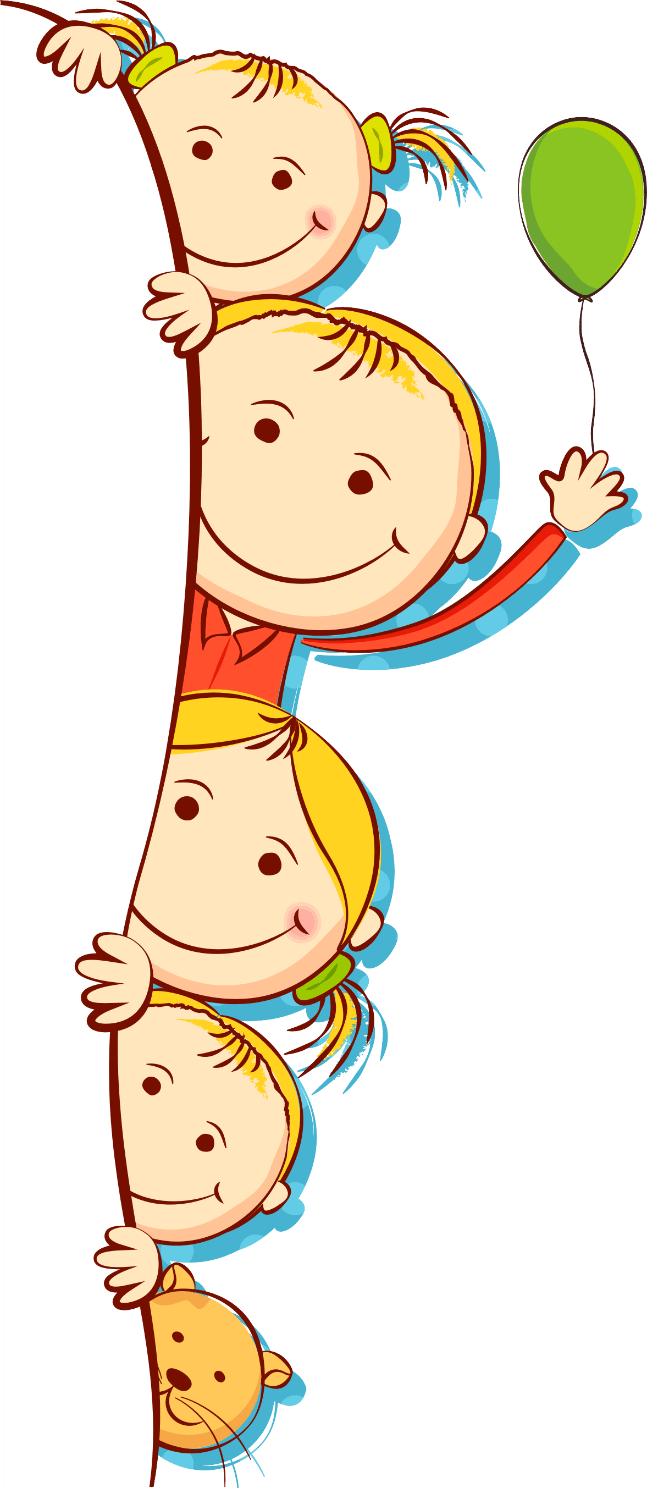 Câu 3: Sau khi tìm giá trị 1 phần, ta làm gì?
Rút về đơn vị
 Tìm giá trị của các phần bằng nhau
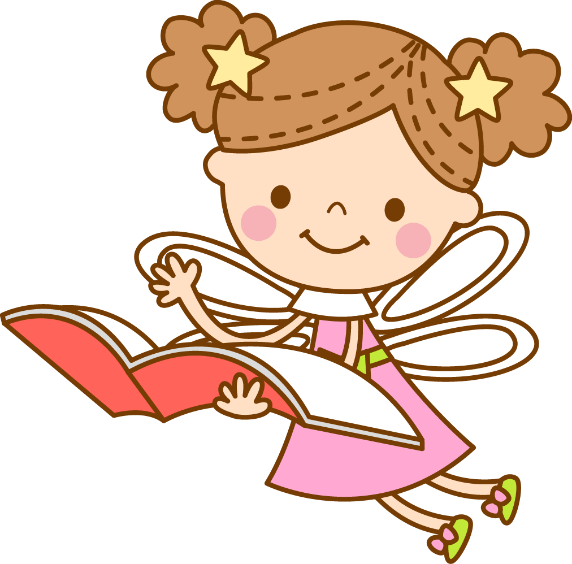 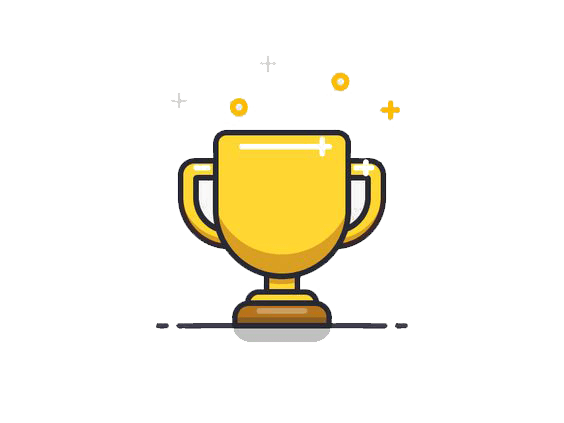 THỰC HÀNH
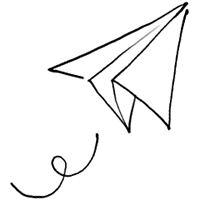 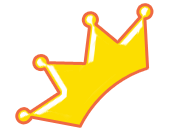 Bài 1
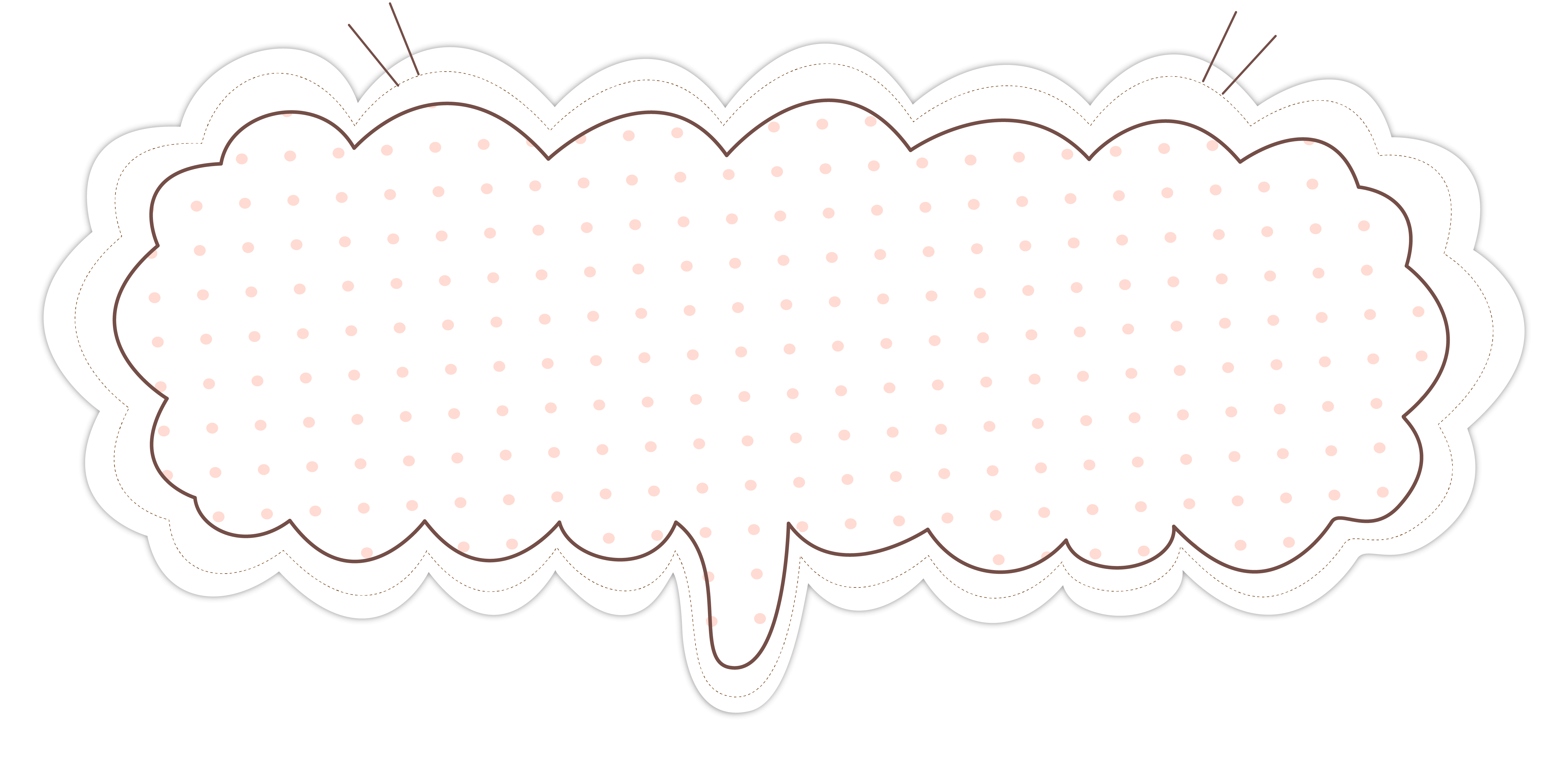 Mua 5 quả trứng hết 4500 đồng. Hỏi nếu mua 3 quả trứng như thế thì hết bao nhiêu tiền?
Mua 5 quả trứng hết 4500 đồng. Hỏi nếu mua 3 quả trứng như thế thì hết bao nhiêu tiền?
Mua 5 quả trứng hết 4500 đồng. Hỏi nếu mua 3 quả trứng như thế thì hết bao nhiêu tiền?
Bài giải
Mua 1 quả trứng hết số tiền là:
	4500 : 5 = 900 (đồng)
Mua 3 quả trứng như thế hết số tiền là:
	900 x 3 = 2700 (đồng)
		Đáp số: 2700 đồng
Tóm tắt
5 quả trứng: 4500 đồng
3 quả trứng: … đồng?
1. Bài toán cho biết gì?
2. Bài toán hỏi gì?
3. Đây là dạng toán gì?
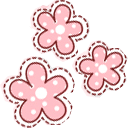 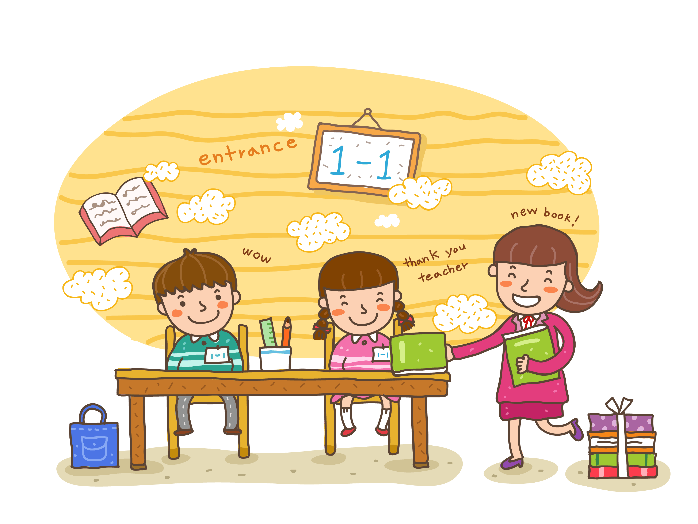 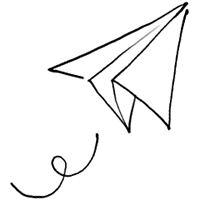 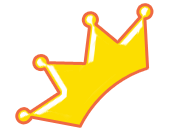 Bài 2
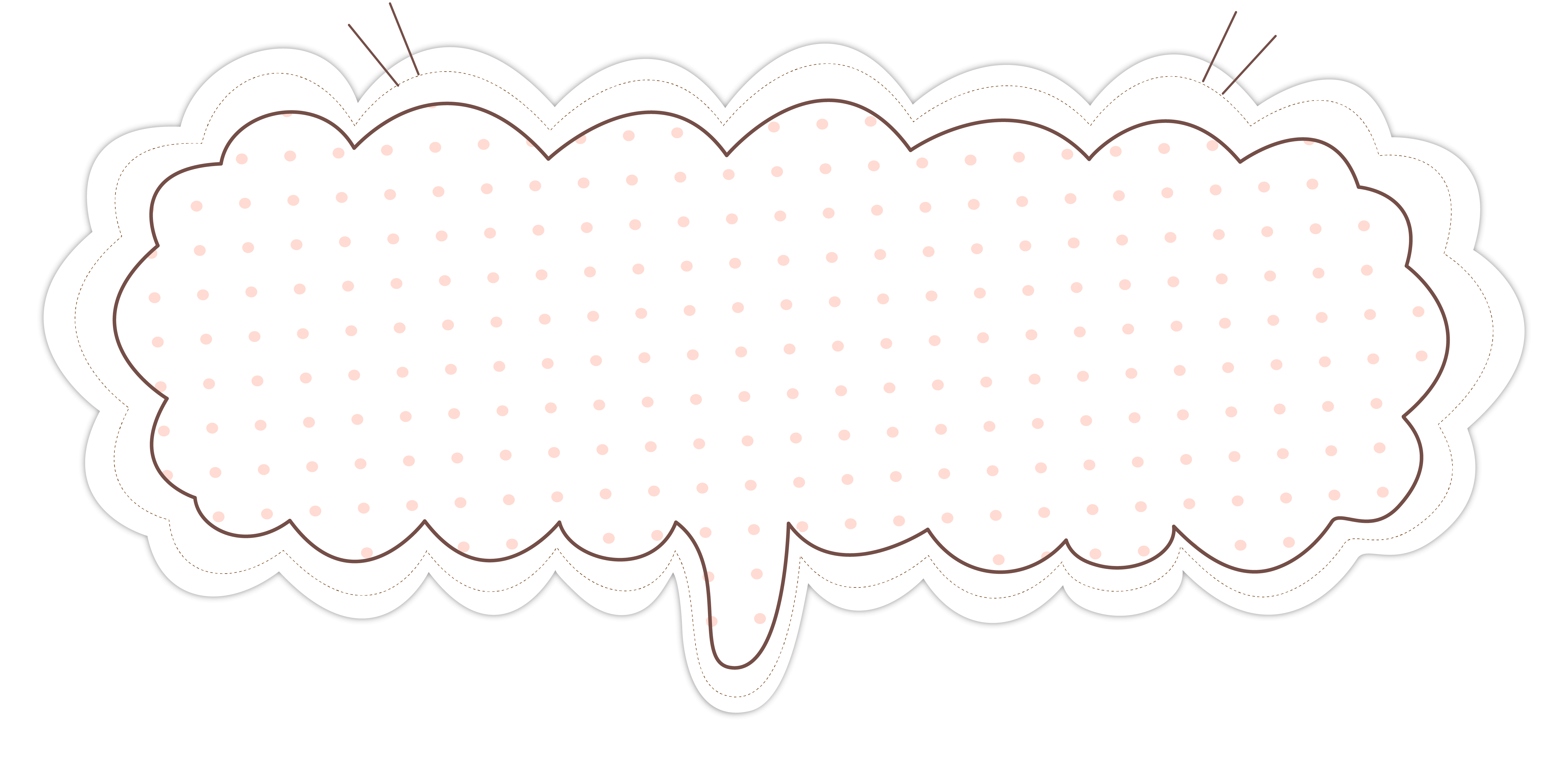 Muốn lát nền 6 căn phòng như nhau cần 2550 viên gạch. Hỏi muốn lát nền 7 căn phòng như thế cần bao nhiêu viên gạch?
Muốn lát nền 6 căn phòng như nhau cần 2550 viên gạch. Hỏi muốn lát nền 7 căn phòng như thế cần bao nhiêu viên gạch?
Muốn lát nền 6 căn phòng như nhau cần 2550 viên gạch. Hỏi muốn lát nền 7 căn phòng như thế cần bao nhiêu viên gạch?
Tóm tắt
6 căn phòng: 2550 viên gạch
7 căn phòng: … viên gạch?
Bài giải
Số viên gạch cần để lát nền 1 căn phòng là:
	2550 : 6 = 425 (viên gạch)
Số viên gạch cần để lát nền 7 căn phòng như thế là:
	425 x 7 = 2975 (viên gạch)
		Đáp số: 2975 viên gạch
1. Bài toán cho biết gì?
2. Bài toán hỏi gì?
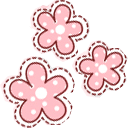 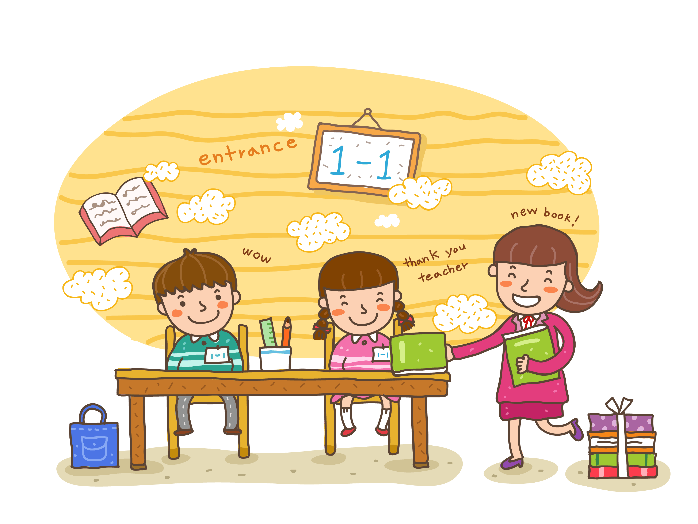 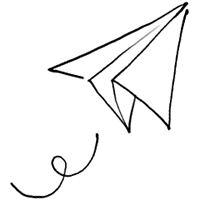 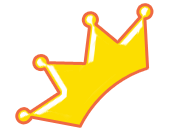 Bài 3
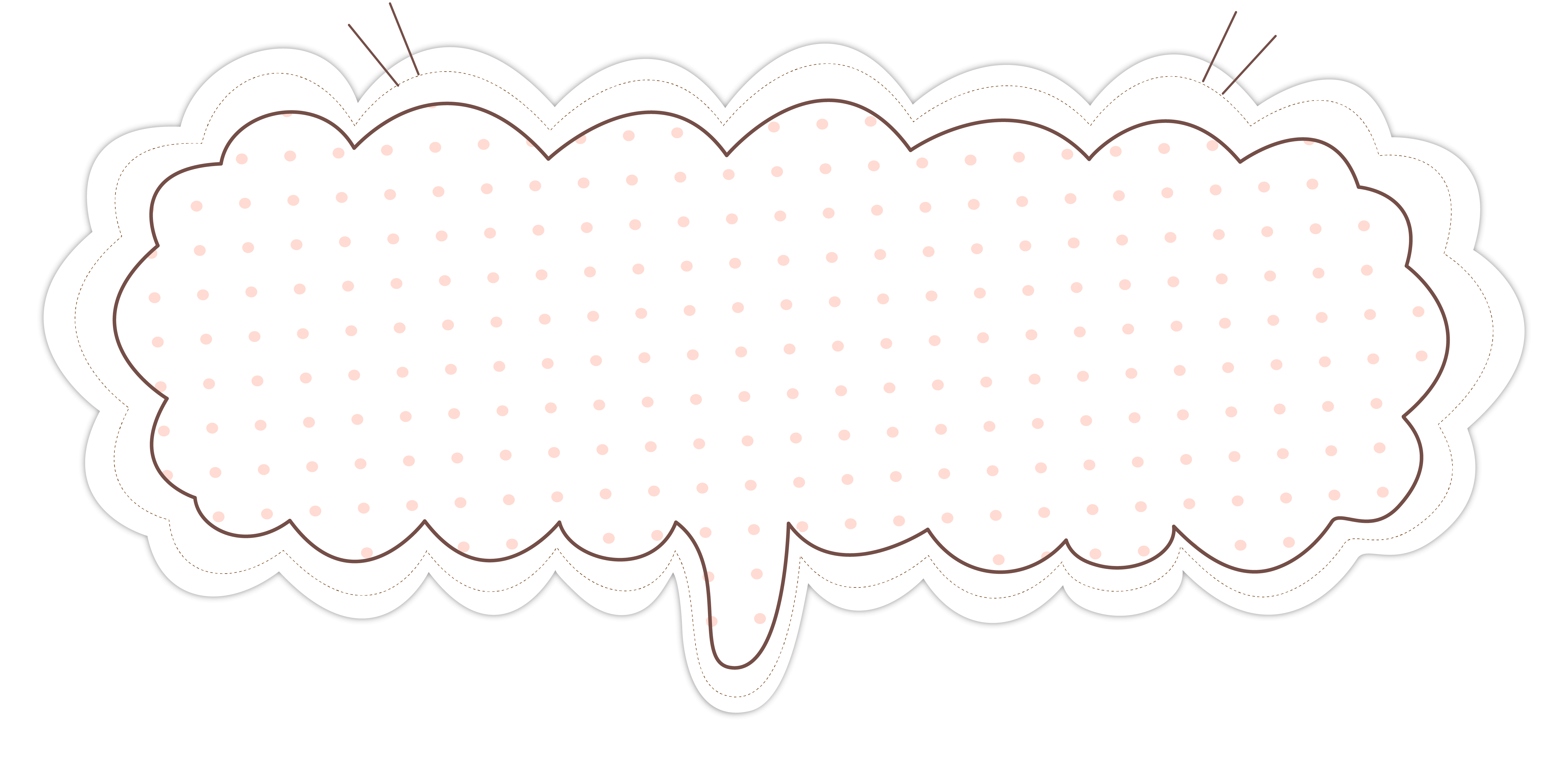 Số
?
Một người đi bộ mỗi giờ được 4 km
5
?
?
8
16
12
?
?
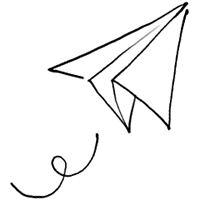 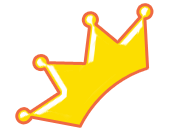 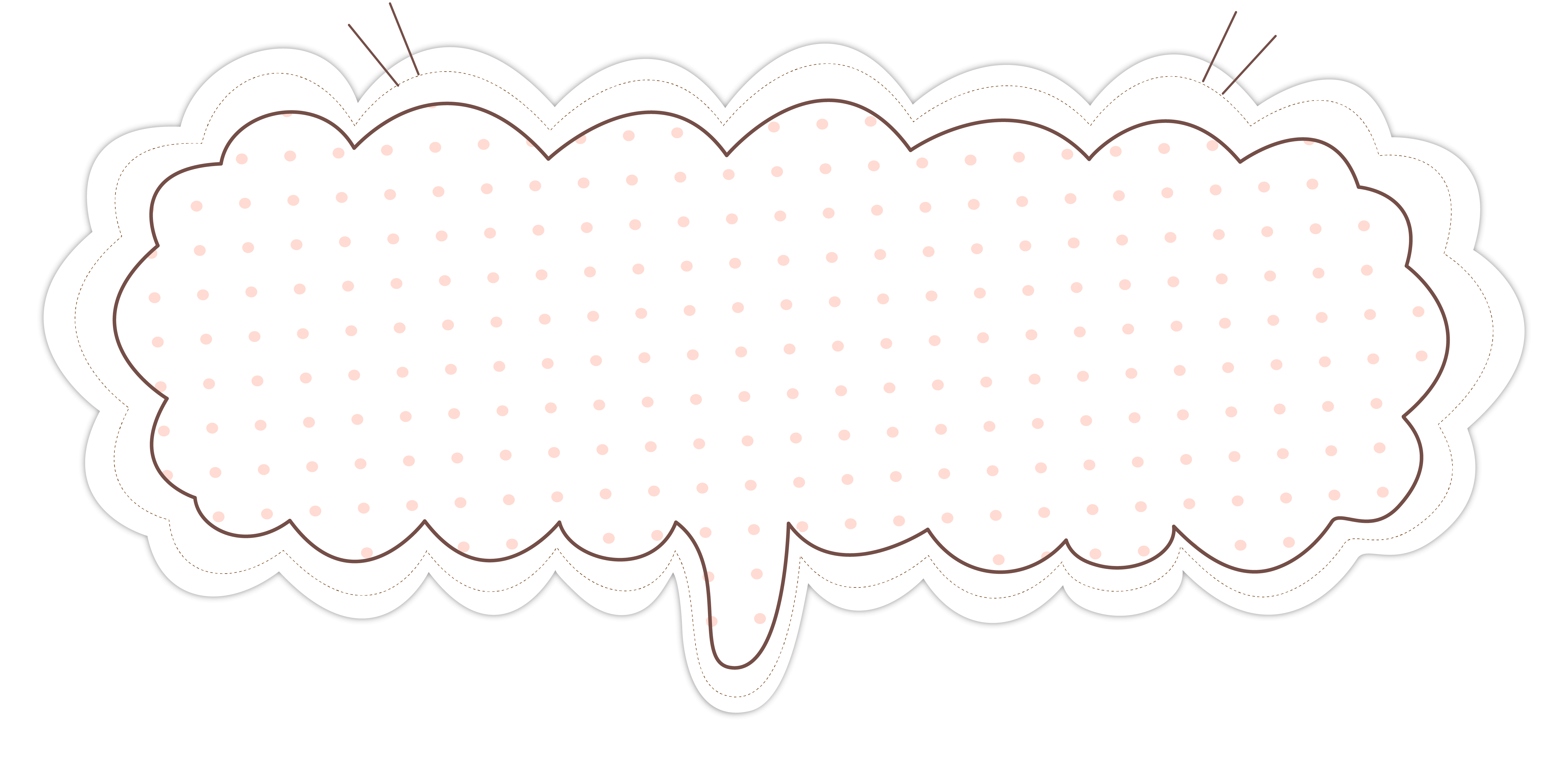 Bài 4
Viết biểu thức rồi tính giá trị biểu thức
a) 32 chia 8 nhân 3
a) 32 chia 8 nhân 3
b) 45 nhân 2 nhân 5
b) 45 nhân 2 nhân 5
32 : 8 x 3
45 x 2 x 5
=    90
x 5
=    4
x 3
=        12
=        450
c) 49 nhân 4 chia 7
d) 234 chia 6 chia 3
49 x 4 : 7
234 : 6 : 3
=    39
: 3
: 7
=    196
=        28
=        13
VẬN DỤNG
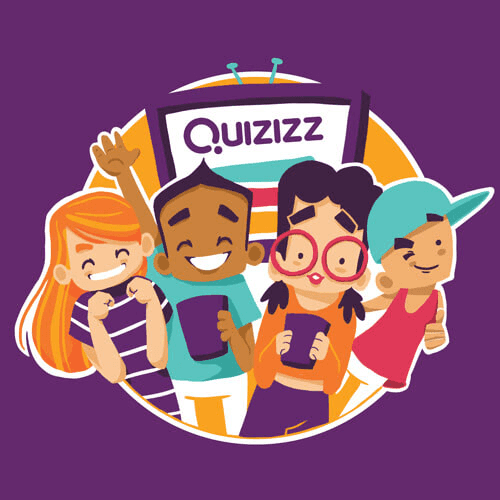 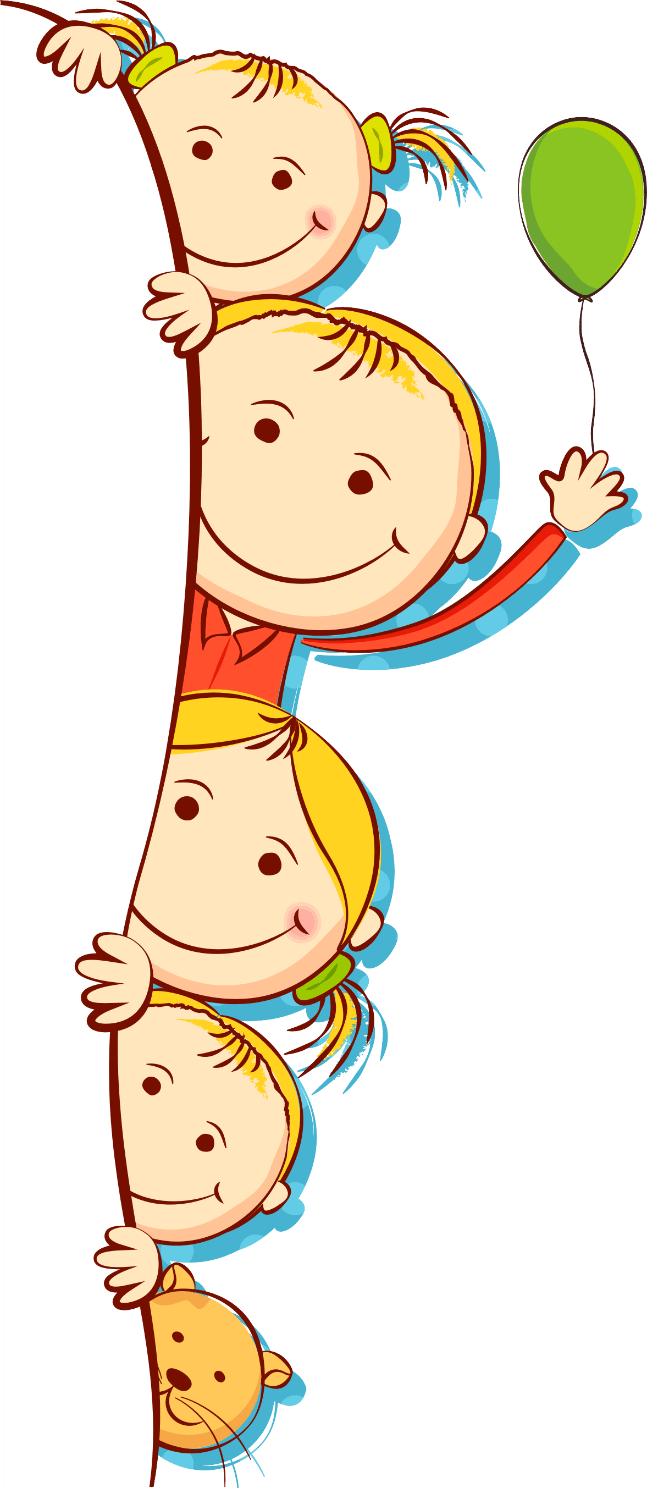 Định hướng học tập tiếp theo
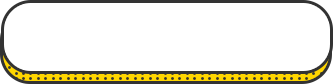 Xem trước bài Tiền Việt Nam
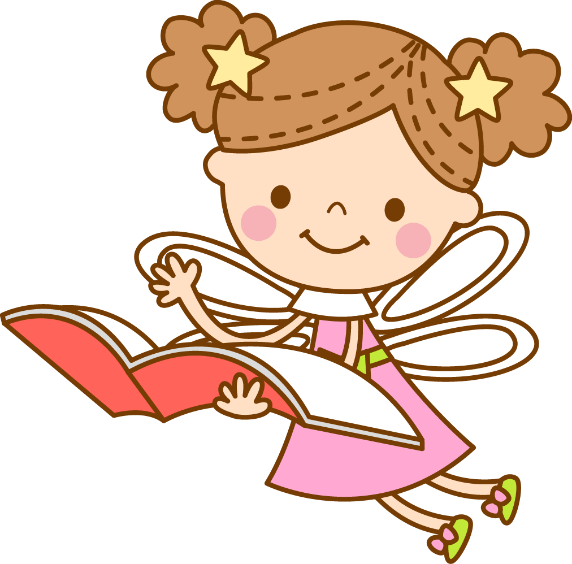 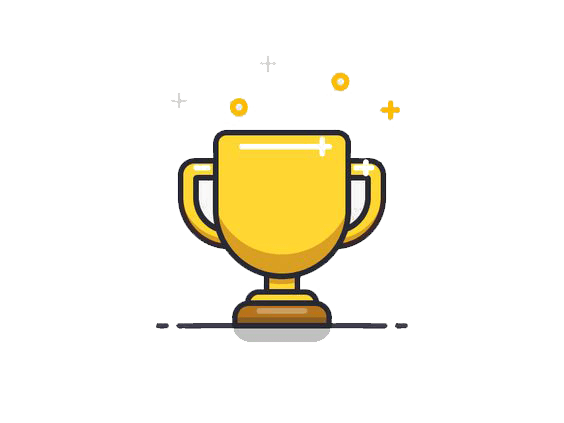